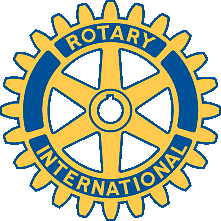 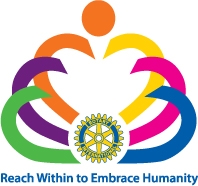 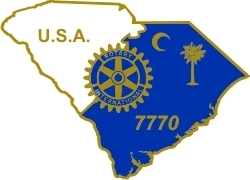 FOUNDATION PARTICIPATION
KEYS TO SUCCESS

1.) LEADERSHIP:  ESTABLISH & COMMUNICATE YOUR PLAN

2.) THEME:  “DEVELOPING A CULTURE OF PARTICIPATION”

3.) ESENTIAL CONCEPT:  CLUB GOALS VERSUS INDIVIDUAL MANDATES

4.) PREREQUSITES:  PROFICIENT IN DISTRICT 7770 WEBSITE/DATABASE &
                                    ROTARY INTERNATIONAL WEBSITE INCLUDING   	                REGISTRATION ON “MEMBERS ACCESS.” USE DISTRICT    	                WEBSITE WWW.ROTARY7770.ORG AS ENTRANCE 	                PORTAL.
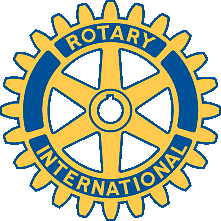 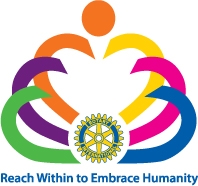 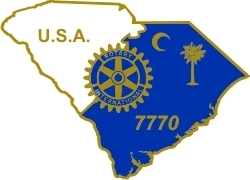 FOUNDATION PARTICIPATION
METHODS: HOW SUCCESFUL CLUBS ACHIEVE

1.) SET “EXPECTATION” @ CLUB ASSEMBLY & DURING MEMBER ORIENTATION

2.) ADD TO MONTHLY, QUARTERLY, SEMI-ANNUAL INVOICES

3.) ASSIGN ALL/OR MATCH PART OF “INITIATION FEE” 

4.) DEDICATED OR PERCENTAGE OF FUNDRAISER

5.) WATER RESOURCES OR OTHER MATCHING GRANT CONTRIBUTION

6.) INVEST IN FOUNDATION SEMINAR & OTHER DISTRICT INCENTIVES

7.) FOUNDATION FAIRY – REQUIRES EFFORT & PARTICIPATION
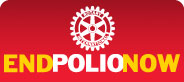 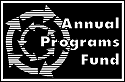 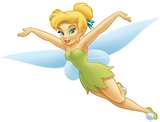 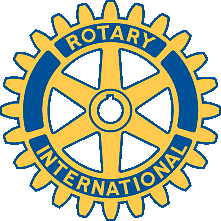 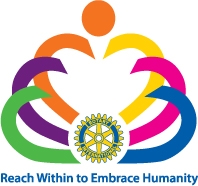 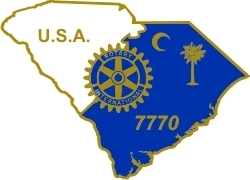 FOUNDATION PARTICIPATION
ITEM 1: 	CLUB MEETS ITS POLIO ERADICATION & ANNUAL PROGRAMS FUND GOALS
TOOLS:
1.) CLUB GOAL FORM – TURN IN TODAY

2.) “ZERO CLUB PLEDGE CARD” – NO $0 CLUBS AS OF JULY 1, 2011 - HANDOUT

3.) WATER RESOURCES FLIER – ALSO MEETS “INTERNATIONAL SERVICE PROJECT           	REQUIREMENT IN “AVENUES OF SERVICE SECTION” - HANDOUT

3.) FOUNDATION TRANSMITTAL REPORT (DISTRICT DATABASE) – USE THIS FORM 
      FOR ANNUAL PROGRAMS FUNDS & POLIO BY INDIVIDUAL MEMBER

4.) MONTHLY CONTRIBUTION REPORT (MCR) – FOUND ON “MEMBERS ACCESS”
Name ____________________________________
Rotary Club of _____________________________
I hereby pledge early to make my first 2010 - 2011 contribution to The Rotary Foundation by July 15, 2011.
And … I will ask the same of 5 other Rotarians. This will be a key to the start of a successful year.
Your Pledge to be collected now. Please extend the opportunity to others when you get home
Rick Moore
Foundation Chair
P.O. Box 22795
Charleston, SC 29413-2795
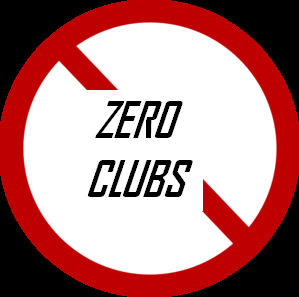 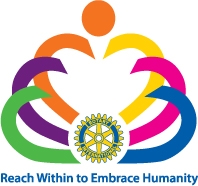 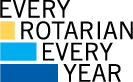 SEE EXAMPLE NEXT PAGE
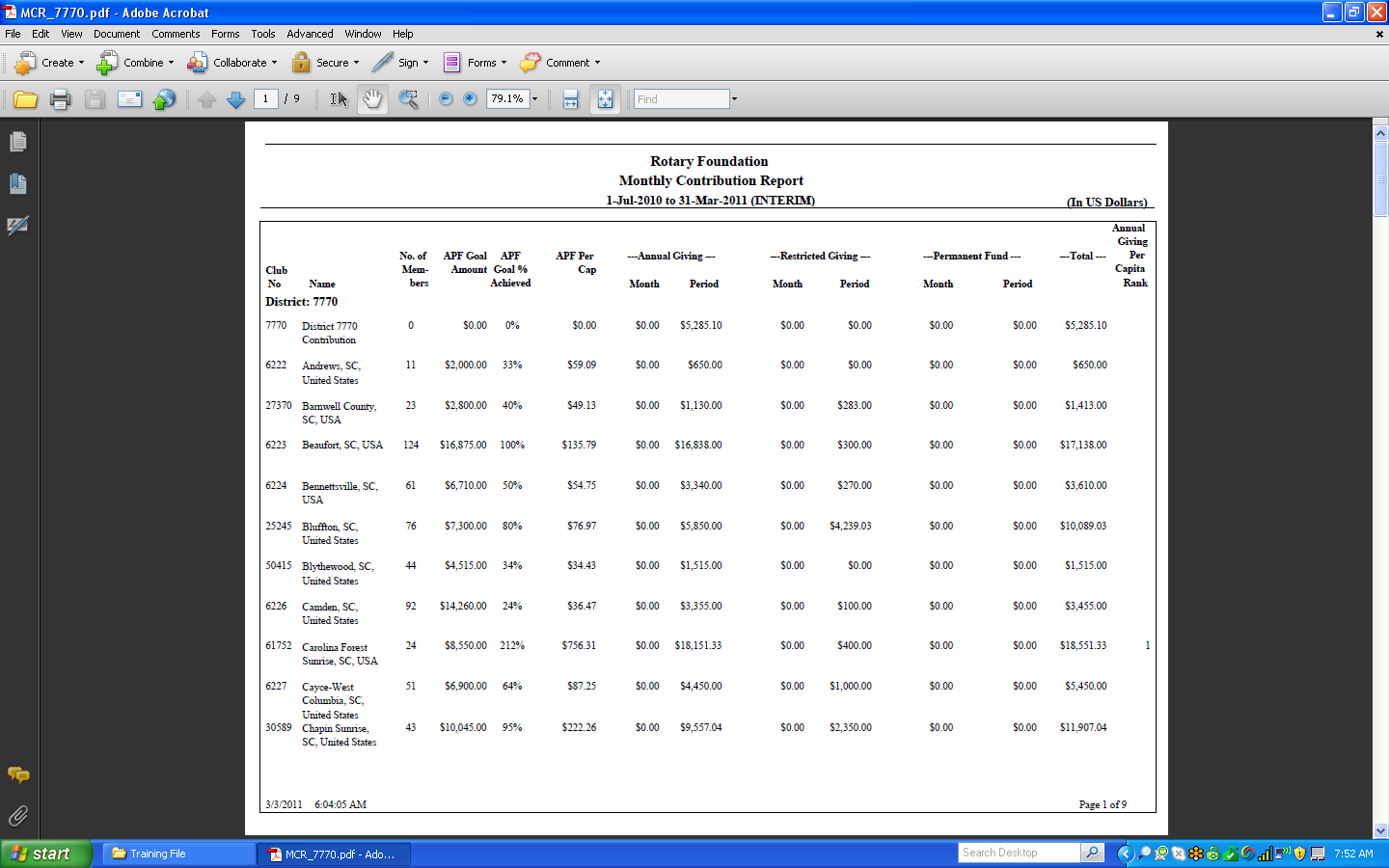 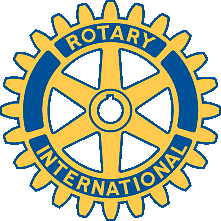 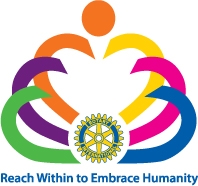 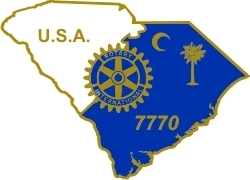 FOUNDATION PARTICIPATION
ITEM 2: 	CLUB SUBMITS 50% OF ITS ANNUAL GIVING GOAL BY 12.1.11
TOOLS & TIMING:
1.) “ZERO CLUB CARD” – PRIOR TO JULY 1, 2011
2.) SUBMIT 25% BY SEPTEMBER 30, 2011
3.) SUBMIT 50% BY DECEMBER 1, 2011
4.) SUBMIT 75% BY MARCH 31, 2012
5.) SUBMIT TOTAL BY JUNE 1, 2012
6.) WATER RESOURCES OR OTHER MATCHING GRANT CONTRIBUTION                          7.) INVEST IN FOUNDATION SEMINAR & OTHER DISTRICT INCENTIVES                          8.) FOUNDATION FAIRY – REQUIRES EFFORT & PARTICIPATION
9.) USE TRF TRANSMITTAL FORM GIVING EACH MEMBER CREDIT
10.) TRACK PROGRESS ON MCR
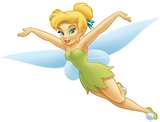 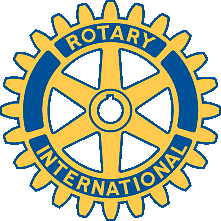 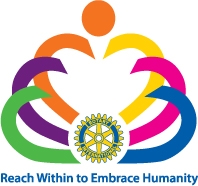 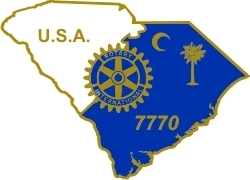 FOUNDATION PARTICIPATION
ITEM 3: 	CLUB HAS EVERY MEMBER MAKE AN ANNUAL PROGRAM FUND CONTRIBUTION DURING THE YEAR (EREY) ACHIVING $100 PER CAPITA
TOOLS:
1.) MONTHLY, QUARTERLY, SEMI-ANNUAL MEMBER CONTRIBUTIONS
2.) WATER RESOURCES OR OTHER MATCHING GRANT CONTRIBUTION                          3.) INVEST IN FOUNDATION SEMINAR & OTHER DISTRICT INCENTIVES                          4.) FOUNDATION FAIRY – REQUIRES EFFORT & PARTICIPATION
5.) USE TRF TRANSMITTAL FORM GIVING EACH MEMBER CREDIT
6.) TRACK PROGRESS ON EREY REPORT FOUND ON “MEMBERS ACCESS”
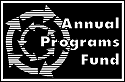 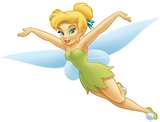 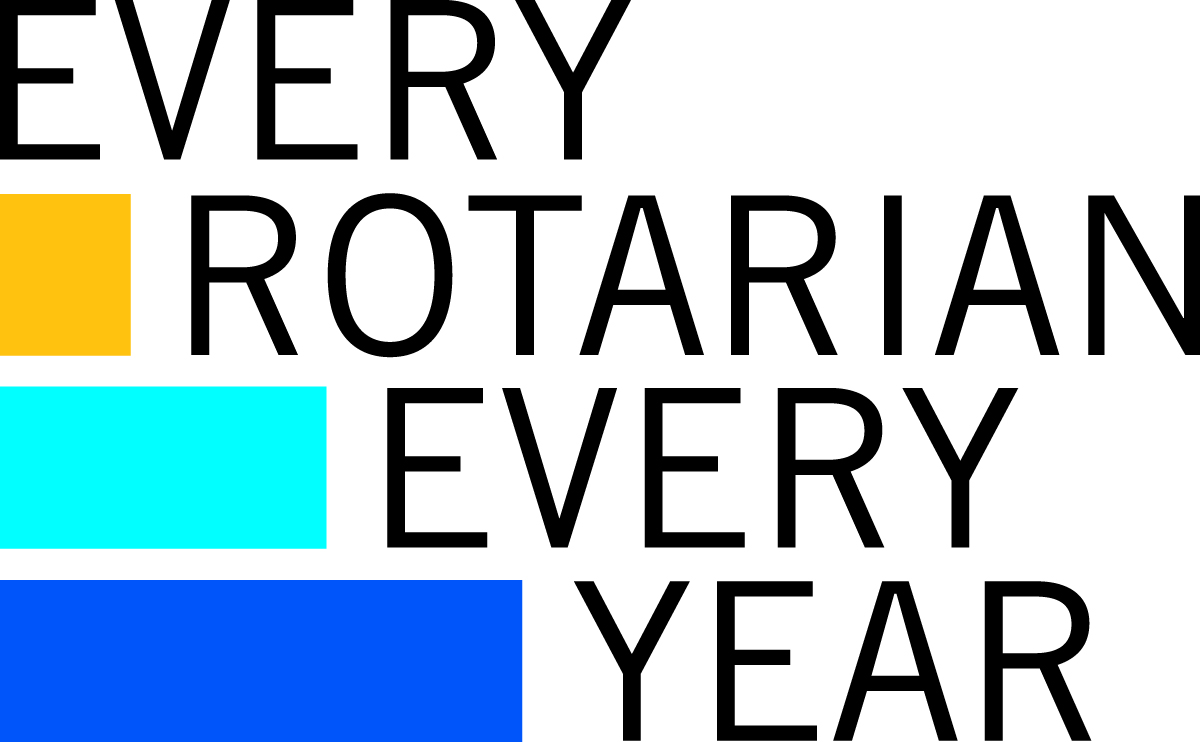 SEE EXAMPLE NEXT PAGE
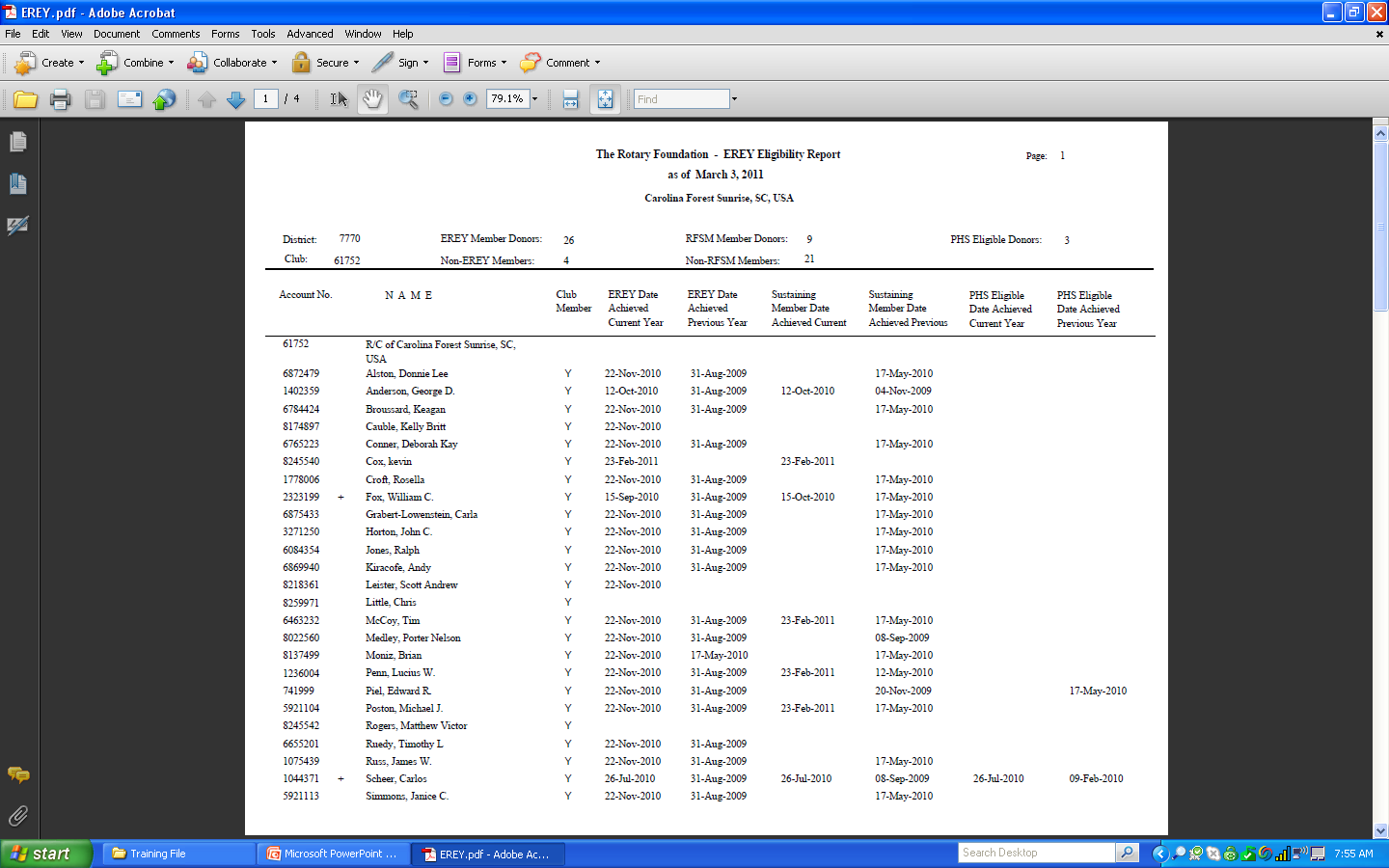 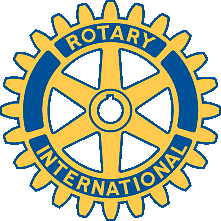 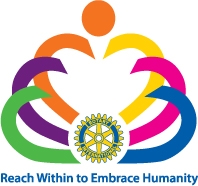 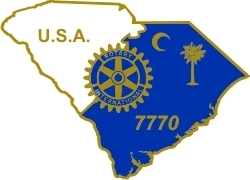 FOUNDATION PARTICIPATION
ITEM 4: CLUB ACHIEVES 100% SUSTAINING MEMBER STATUS – EACH MEMBER IS CREDITED WITH $100 IN FOUNDATION DONATION TO ANNUAL PROGRAMS FUND (DOES NOT INCLUDE POLIO CONTRIBUTIONS)

TOOLS:
1.) MONTHLY, QUARTERLY, SEMI-ANNUAL MEMBER CONTRIBUTIONS
2.) WATER RESOURCES OR OTHER MATCHING GRANT CONTRIBUTION                          3.) INVEST IN FOUNDATION SEMINAR & OTHER DISTRICT INCENTIVES                          4.) FOUNDATION FAIRY – REQUIRES EFFORT & PARTICIPATION
5.) USE TRF TRANSMITTAL FORM GIVING EACH MEMBER CREDIT
6.) TRACK PROGRESS ON EREY REPORT FOUND ON “MEMBERS ACCESS”
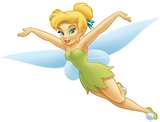 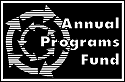 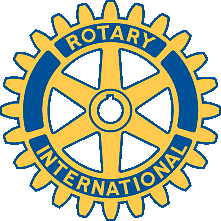 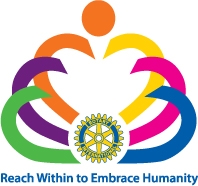 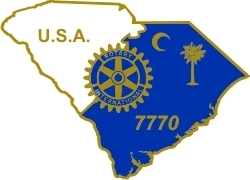 FOUNDATION PARTICIPATION
ITEM 5: CLUB SECURES AT LEAST ONE NEW PAUL HARRIS SOCIETY MEMBER OR PHS RENEWAL (MEMBER CAN DESIGNATE FUNDS TO APF OR POLIO). PHS MEMBERS DONATE $1,00 ANNUALLY TO THE ROTARY FOUNDATION.

TOOLS:

1.) MONTHLY, QUARTERLY, SEMI-ANNUAL MEMBER CONTRIBUTIONS
2.) TRF DIRECT BROCHURE
3.) PAUL HARRIS SOCIETY BROCHURE      
4.) PAUL HARRIS SOCIETY APPLICATION
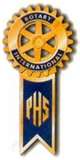 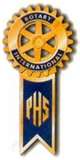 APPLICATION ON DISTRICT DATABASE
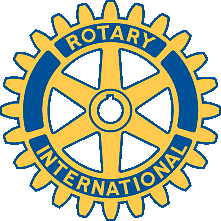 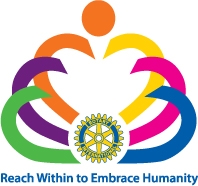 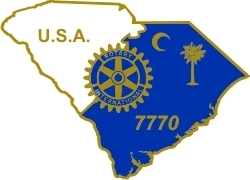 FOUNDATION PARTICIPATION
ITEM 6: CLUB ACHIEVES “STAR CLUB” STATUS – STAR CLUBS BEGIN WITH $200 PER CAPITA AND WE HAVE HAD AS HIGH AS AN EIGHT STAR CLUB! 

TOOLS:
1.) MONTHLY, QUARTERLY, SEMI-ANNUAL MEMBER CONTRIBUTIONS
2.) WATER RESOURCES OR OTHER MATCHING GRANT CONTRIBUTION                          3.) INVEST IN FOUNDATION SEMINAR & OTHER DISTRICT INCENTIVES                          4.) FOUNDATION FAIRY – REQUIRES EFFORT & PARTICIPATION
5.) USE TRF TRANSMITTAL FORM GIVING EACH MEMBER CREDIT
6.) TRACK PROGRESS ON MCR FOUND ON “MEMBERS ACCESS”
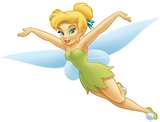 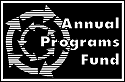 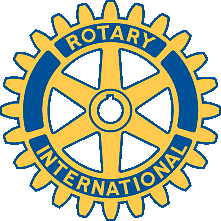 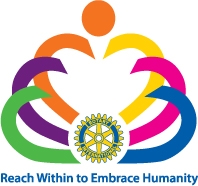 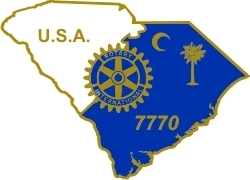 FOUNDATION PARTICIPATION
ITEM 7: CLUB SECURES A NEW BENEFACTOR OR BEQUEST SOCIETY MEMBER. DONATIONS ARE PLACED INTO THE “PERMANENT FUND.” ESTABLISHED IN 1982, THE CURRENT VALUE (INCLUDING EXPECTANCIES) IS $625.7 MILLION WITH A TARGET OF 1 BILLION BY 2025

TOOLS:

1.) BENEFACTOR APPLICATION – DONATIONS OF $1,000 OR MORE
2.) BEQUEST SOCIETY APPLICATION – DONATIONS OF $10,000 OR MORE
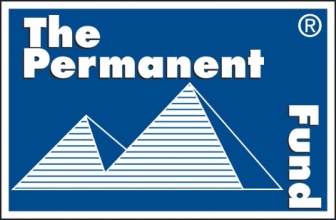 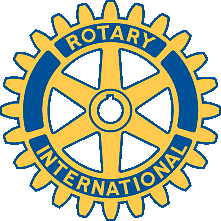 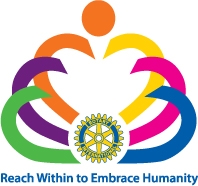 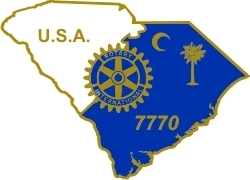 FOUNDATION PARTICIPATION
ITEM 8: CLUB ACHIEVES/MAINTAINS 100% PAUL HARRIS FELLOW CLUB STATUS
 WORLDWIDE LESS THAN 4% OF ALL ROTARY CLUBS ACHIEVE THIS LEVEL WE CURRENTLY HAVE (27) “100% PAUL HARRIS FELLOW CLUBS” WITH (5) MORE IN THE LOOP! OUR LONG RANGE GOAL IS TO BECOME A “100% PAUL HARRIS FELLOW DISTRICT (CURRENTLY 1 IN THE WORLD). CLUBS CAN USE CASH, POINTS AND/OR A COMBINATION OF BOTH TO ACCOMPHLISH THIS TASK

TOOLS:

1.) CLUB RECOGNITION SUMMARY (CRS) AVAILABLE ON “MEMBERS ACCESS”
2.) RECOGNITION ANS TRANSFER FORM
SEE EXAMPLE NEXT PAGE
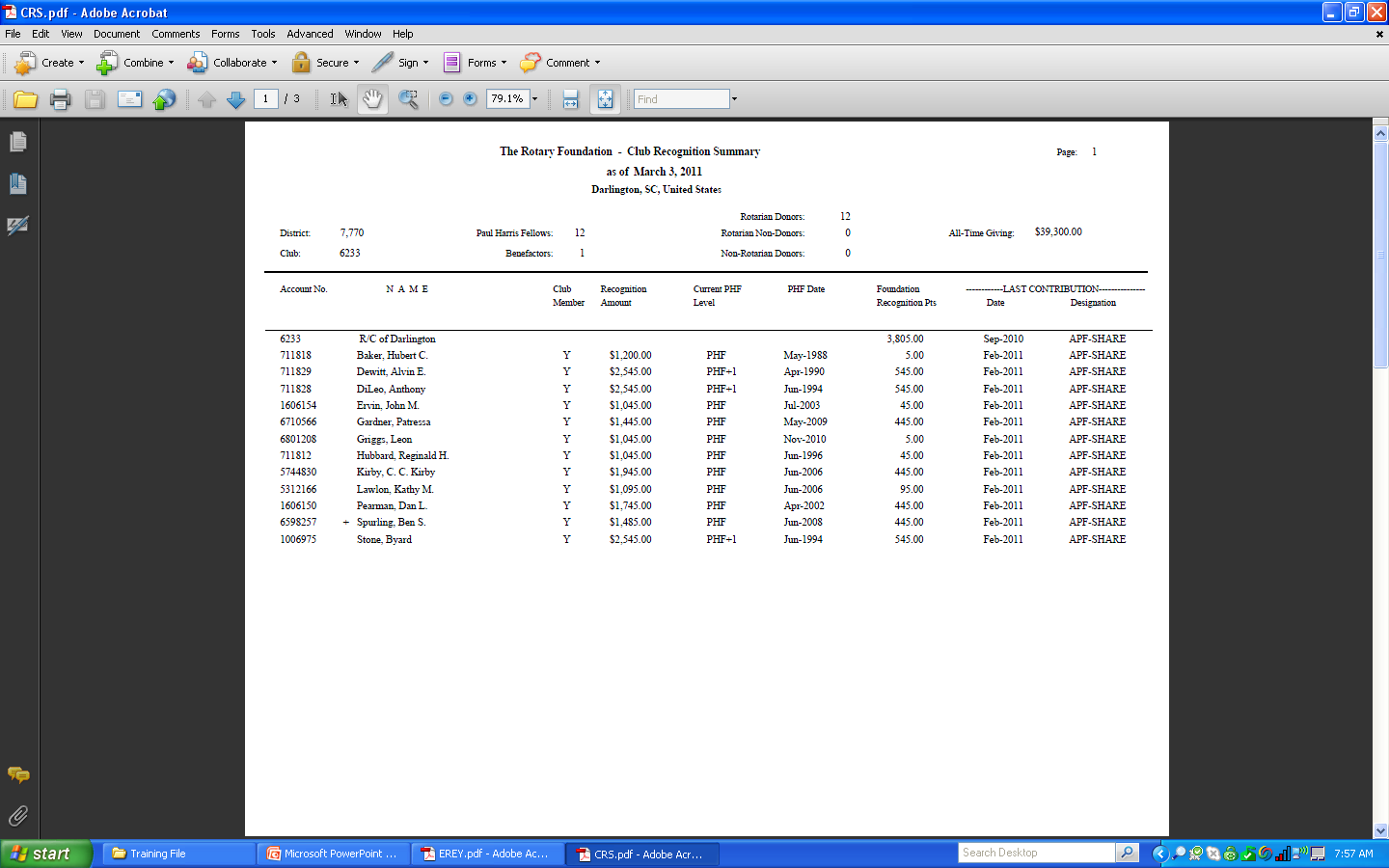 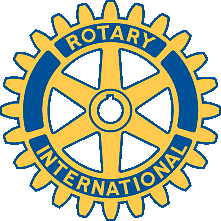 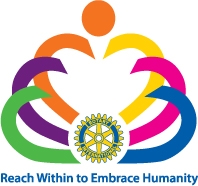 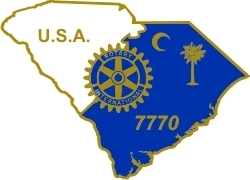 FOUNDATION PARTICIPATION
Major Donor: The Rotary Foundation recognizes couples or individuals whose combined personal outright or cumulative giving has reached $10,000. All outright contributions made to the Foundation are included in this total, regardless of the gift designation. Donors may elect to receive a crystal recognition piece and a Major Donor lapel pin or pendant. Recognition items commemorate giving at each recognition level: 
LEVELS:

Level One - $10,000     Level Two - $25,000      Level Three - $50,000    Level Four - $100,000    Level Five - $500,000    Level Six - $1,000,000 

Arch C. Klumph Society 

Donors whose cumulative gifts total $250,000 or more will become members of the Arch C. Klumph Society and have their photos displayed permanently in the Arch C. Klumph Gallery at RI headquarters. 

CONTACTS:	   Ione Cockrell – District Major Gifts Chair	
                           Ione@Ionecockrell.com  or 803.254.4899
 
                           Jackie McGuire – RI Major Gifts Officer
                           Jackie.mcguire@rotary.org or 847.866.4450
                            
                           Rick Moore – District Foundation Chair
			   Rick@Rotary7770.org or 843.696.3795	 
 
DOCUMENTS:         Club Recognition Summary (CRS)
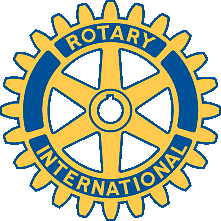 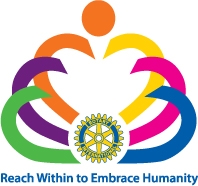 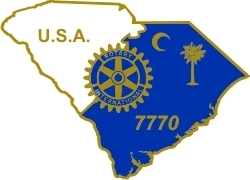 DISTRICT 7770’S CORE VALUES

1.) BUILD “EREY” CLUBS: 87.3% IN ROTARY YEAR 2009 – 2010
2.) MOVE FORWARD INTO “SUSTAINING MEMBER CLUBS:”   31.7% IN 2009 – 2010
3.) ADD “PAUL HARRIS SOCIETY MEMBERS”:  (170 IN 09/10) - (154 YTD IN 10/11) – 60 CLUBS
4.) DEVELOP “STAR CLUBS:”  (25) IN 2009/2010 – 31.6% OF TOTAL CLUBS
5.) “PARTICIPATE” IN “WATER RESOURCES OR OTHER MATCHING GRANTS:” (35 YTD) 
6.) “100% PHF CLUBS” BUILD STONG FOUNDATION FOR FUTURE DEVELOPMENT
7.) “MATCHING POINTS” (DISTRICT & RI)  PROVIDE ADDED INCENTIVE
8.) “DISTRICT ACTIVITIES & FOUNDATION FUNDRAISERS”
9.) “PARTICIPATE” ON THE RECEIVING SIDE THROUGH DISTRICT SIMPLIFIED GRANTS  

 SUPPORT DATA AVAILABLE ON DISTRICT DATABASE UNDER “FILES & FORMS TAB”
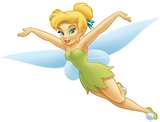